ВЫЧИТАНИЕ ДВУЗНАЧНЫХ ЧИСЕЛ
45-31
Презентацию подготовила 
учитель начальных классов 
ГКОУ«Специальная(коррекционная) общеобразовательная  школа – интернат №1»
Зинченко Н.М.
45 =         дес.        ед.
45 =          +
45= 4дес.5 ед.
45=40+5
31 =          дес.         ед.
31 =        +
31 = 3дес. 1 ед.
31 = 30 + 1
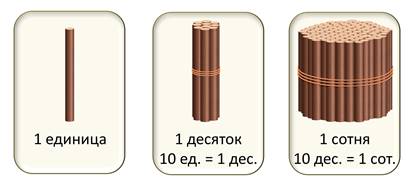 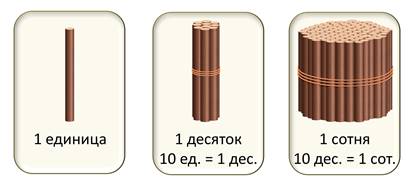 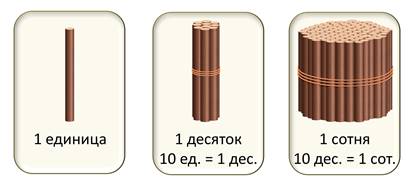 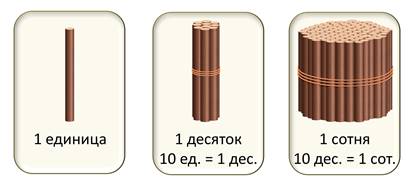 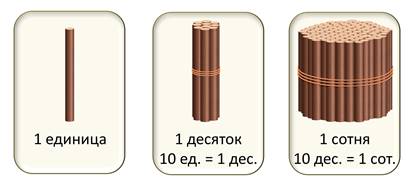 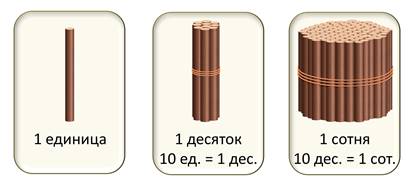 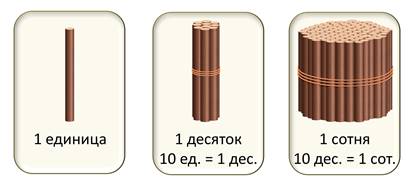 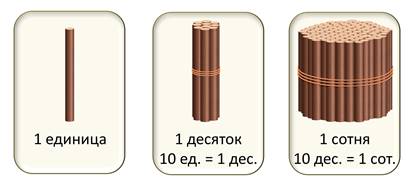 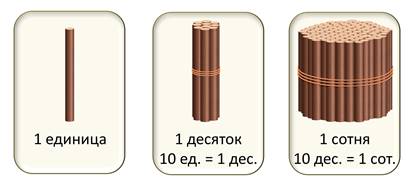 45 -30 = 15
15
45 -31 =45 -30 -1=
14
Решить примеры
26-12               33-21                54-33
35-11               46-24                73-32
47-15               57-25                86-35
58-16               65-23                97-41
Решить задачу
У Миши было  65 р. Он купил булку
 по цене 23р. И кекс по цене 21р. 
Сколько рублей осталось у Миши?